УПРАВЛЕНИЕ ФЕДЕРАЛЬНОЙ 
АНТИМОНОПОЛЬНОЙ СЛУЖБЫ ПО УДМУРТСКОЙ РЕСПУБЛИКЕ
РАЗЪЯСНЕНИЕ
ПРЕЗИДИУМА ФЕДЕРАЛЬНОЙ АНТИМОНОПОЛЬНОЙ СЛУЖБЫ 
«ПО ОПРЕДЕЛЕНИЮ РАЗМЕРА УБЫТКОВ, ПРИЧИНЕННЫХ В РЕЗУЛЬТАТЕ НАРУШЕНИЯ АНТИМОНОПОЛЬНОГО ЗАКОНОДАТЕЛЬСТВА»

Доклад  начальника отдела контроля рекламы и недобросовестной конкуренции – Т.А. Семеновой


Ижевск – 2017
Разъяснение президиума ФАС России 
№ 11 от 11.10.2017
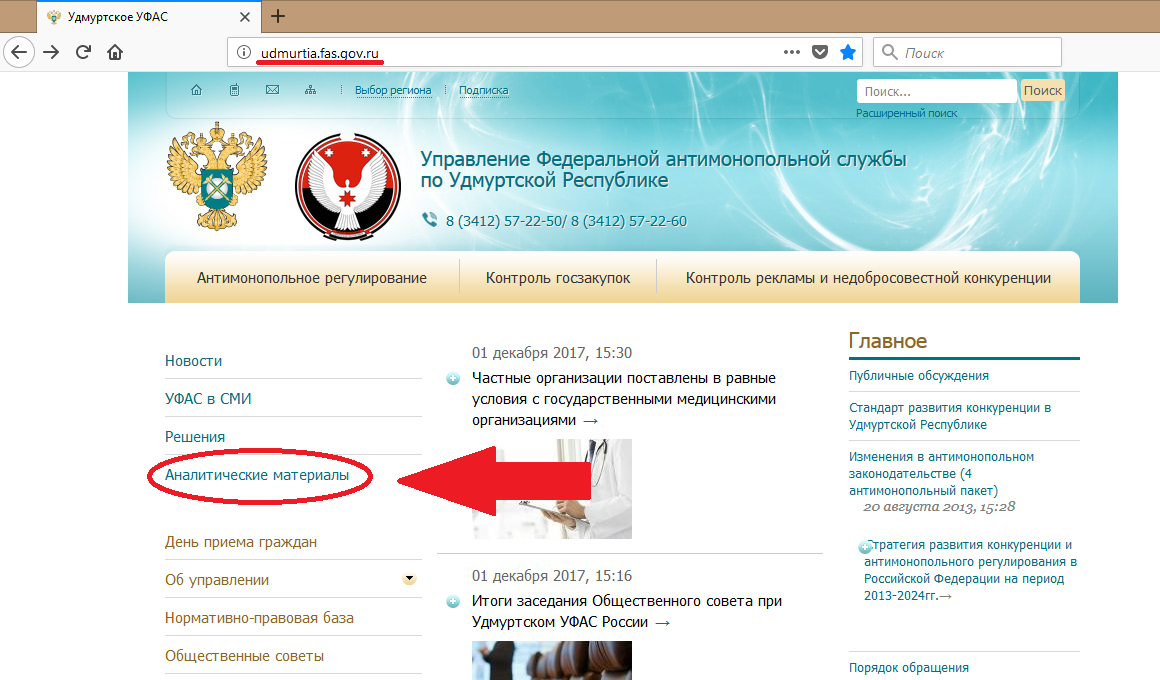 Опубликованы на сайте Удмуртского УФАС России:
http://udmurtia.fas.gov.ru/ в разделе Аналитические материалы
2
Разъяснение президиума ФАС России 
№ 11 от 11.10.2017
Применяются
ТО ФАС России
Пострадавшими
в целях определения размера ущерба, причиненного нарушениями антимонопольного законодательства, как обстоятельства, отягчающего в установленных законом случаях административную ответственность (статьи 14.31, 14.31.2, 14.32, 14.33 КоАП РФ)
в определении убытков, причиненных нарушением антимонопольного законодательства, при их взыскании в судебном порядке или урегулировании претензий без судебного разбирательства.
3
Предмет доказывания 
по искам о взыскании убытков
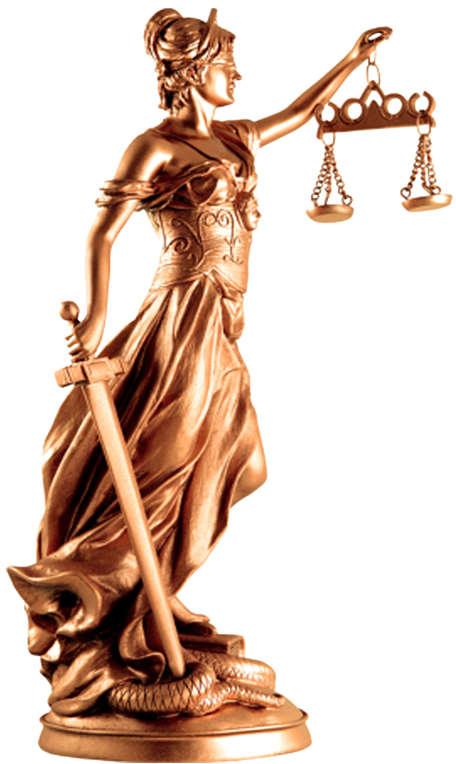 совершение конкретным лицом (лицами) противоречащего антимонопольному законодательству действия или бездействия, соглашения, акта;

наличие у истца убытков и их размер;

причинно-следственная связь между нарушением права истца (противоправным поведением) и его убытками.
4
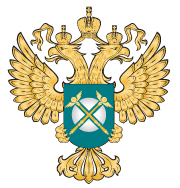 СПАСИБО ЗА ВНИМАНИЕ!
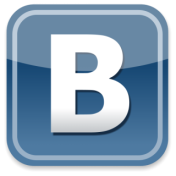 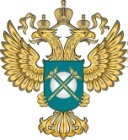 vk.com/ufas18
udmurtia.fas.gov.ru
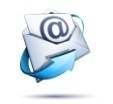 to18@fas.gov.ru
fb.com/udmufas
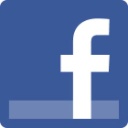 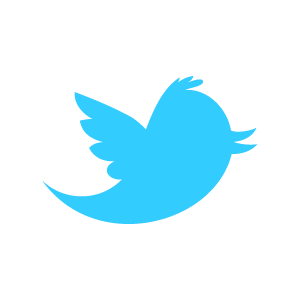 twitter.com/ufas18
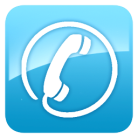 +7 (3412) 57-22-50